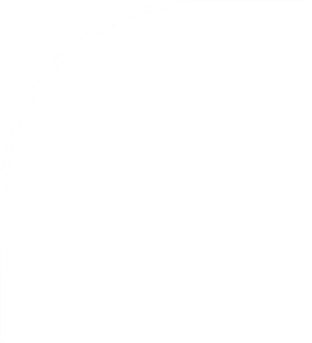 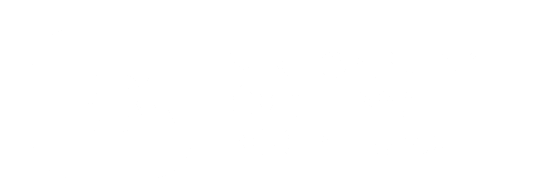 Psichologų, teikiančių pagalbą mokiniui, atestacija 
Nacionalinėje švietimo agentūroje
Audronė A. Razmantienė
Mokytojų ir pagalbos mokiniui specialistų skyriaus vedėja
Jurgita Bendoravičienė
Mokytojų ir pagalbos mokiniui specialistų skyriaus vyriausioji specialistė

2025-02-18
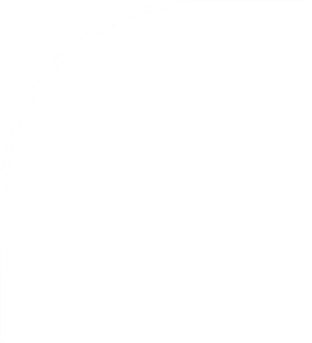 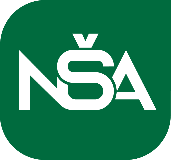 Esminiai atestacijos nuostatų reikalavimai (1)
Psichologų, teikiančių pagalbą mokiniui, atestacijos nuostatai, patvirtinti Lietuvos Respublikos švietimo, mokslo ir sporto ministro 2020 m. rugpjūčio 5 d. įsakymu Nr. V-1161 „Dėl Psichologų, teikiančių pagalbą mokiniui, atestacijos nuostatų patvirtinimo“
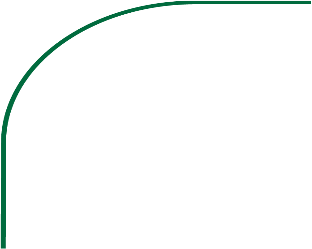 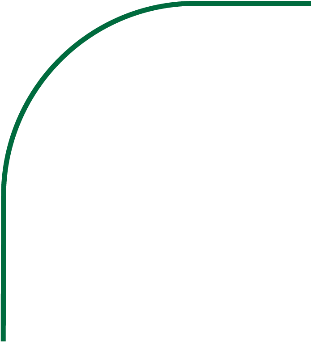 www.nsa.smm.lt
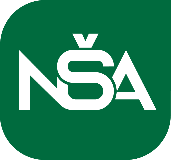 Esminiai atestacijos nuostatų reikalavimai (2)
6.1. papunktis. Ketvirtąją kvalifikacinę kategoriją gali įgyti psichologas, pradėjęs eiti šias pareigas ir dar neturintis psichologo praktinės veiklos patirties, kai jo įgytą kvalifikaciją įstaigos, kurioje jis pradėjo dirbti, vadovas įsakymu prilygina šiai kvalifikacinei kategorijai (psichologui išduodama šio įsakymo kopija);
6.2., 6.3., 6.4. papunkčiuose nurodyta, kokie privalomi reikalavimai keliami psichologams, siekiantiems atitinkamos (trečiosios, antrosios ir pirmosios)  kvalifikacinės kategorijos;
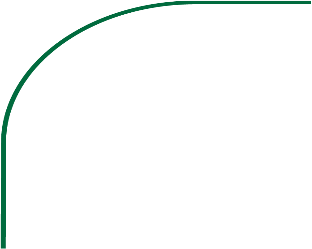 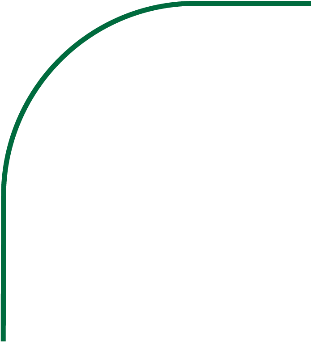 www.nsa.smm.lt
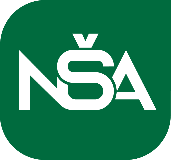 Esminiai atestacijos nuostatų reikalavimai 
(6.2., 6.3. papunkčiai)
6.3 papunktis. Antrąją kvalifikacinę kategoriją gali įgyti psichologas, kuris turi ne mažesnę kaip 6 metų psichologo praktinės veiklos patirtį, teikiant psichologinę pagalbą mokiniui įstaigoje, geba spręsti mokinio psichologines problemas, bendradarbiaudamas su vaiko tėvais (globėjais, rūpintojais), mokytojais, kitais su vaiko ugdymu susijusiais specialistais, geba skleisti savo profesinę patirtį psichologams regiono mastu, vadovauti psichologijos magistrantų praktikai;
6.2. papunktis. Trečiąją kvalifikacinę kategoriją gali įgyti psichologas, kuris turi ne mažesnę kaip 4 metų psichologo praktinės veiklos patirtį, teikiant psichologinę pagalbą mokiniui įstaigoje, geba spręsti mokinio psichologines problemas, bendradarbiaudamas su vaiko tėvais (globėjais, rūpintojais), mokytojais, kitais su vaiko ugdymu susijusiais specialistais;
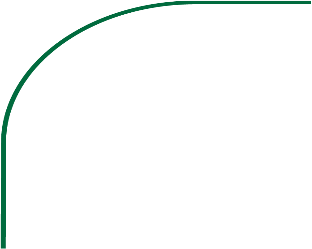 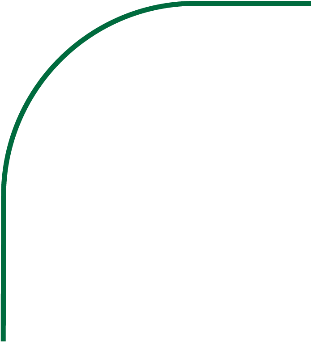 www.nsa.smm.lt
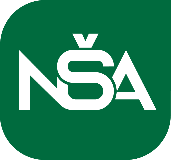 Esminiai atestacijos nuostatų reikalavimai 
(6.4. papunktis)
geba skleisti profesinę patirtį kitiems psichologams regiono ir šalies mastu (skaito paskaitas, veda seminarus, rengia metodines rekomendacijas psichologinės pagalbos teikimo klausimais), vadovauti psichologijos magistrantų praktikai, aktyviai dalyvauja šalies ir tarptautiniuose projektuose, seminaruose, konferencijose, dalyvauja tarptautinių psichologų organizacijų veikloje, skleidžia Lietuvos psichologų patirtį tarptautiniu mastu.
6.4. papunktis. Pirmąją kvalifikacinę kategoriją gali įgyti psichologas, kuris turi ne mažesnę kaip 8 metų psichologo praktinės veiklos patirtį, teikiant psichologinę pagalbą mokiniui įstaigoje, geba spręsti mokinio specifines, sudėtingas psichologines problemas (krizės, traumos), bendradarbiaudamas su 2 mokinio tėvais (globėjais, rūpintojais), mokytojais, kitais su vaiko ugdymu susijusiais specialistais,
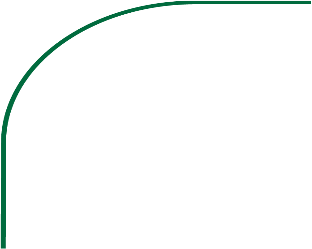 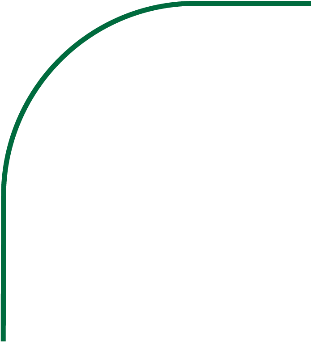 www.nsa.smm.lt
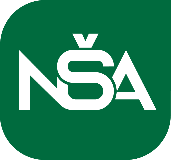 Posėdžiai ir dokumentų pateikimo sąsajos
15.1 papunktyje nustatyta, kad Psichologų atestacijos komisija tvirtina posėdžių grafiką metams, o tai reiškia darbų apimtis ir tai, kad psichologai, siekiantys atestuotis einamaisiais metais, iki vasario 28 d. turi pateikti prašymus.
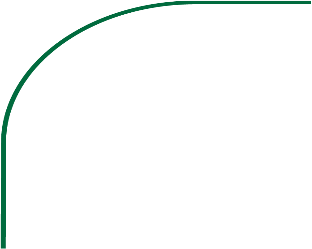 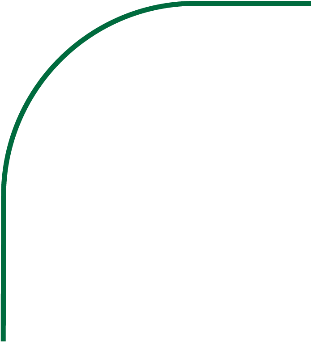 www.nsa.smm.lt
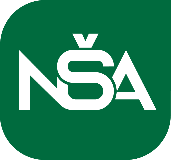 Prašymo atestuotis pateikimas (1)
Pretendentas prašymą atestuotis atitinkamai kvalifikacinei kategorijai ir dokumentus (išsilavinimą patvirtinančių dokumentų kopijas, vardo, pavardės, tautybės pakeitimo liudijimo kopiją) teikia Psichologų, teikiančių pagalbą mokiniui, atestacijos komisijos (toliau – Komisija) sekretoriui. Komisijos sekretorius pretendento prašymą ir dokumentus registruoja ir perduoda svarstyti Komisija (16 punktas);
Pretendentas teikia Komisijos sekretoriui prašymą nustatyti jo veiklos atitiktį turimai kvalifikacinei kategorijai ne vėliau kaip prieš 3 mėnesius iki kvalifikacinės kategorijos galiojimo pabaigos ir pateikia Nuostatų 17.1, 17.2 ir 17.6 papunkčiuose nurodytus dokumentus. Nepateikus prašymo ir / ar reikiamų dokumentų laiku, pasibaigus kvalifikacinės kategorijos galiojimui, ji nustoja galioti. (18 punktas);
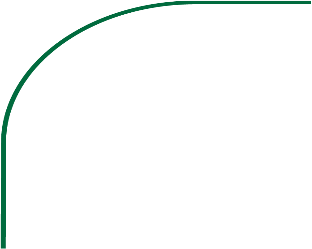 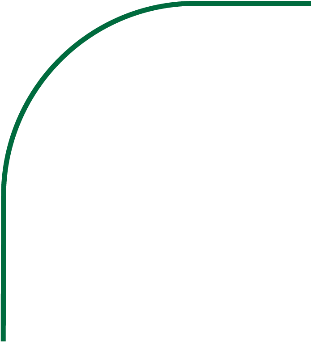 www.nsa.smm.lt
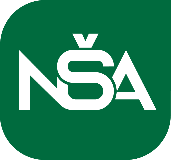 Prašymo atestuotis pateikimas (2)
Reikalavimai prašymui (17 punktas):
prašymas turėtų būti suderintas su švietimo (pagalbos) įstaigos vadovu (nes po atestacijos vadovas dalyvauja kvalifikacinės kategorijos įteisinimo procesuose, atlygio koeficientą taip pat koreguoja vadovas);
NŠA svetainėje paskelbta informacija, kas turi būti nurodyta prašymuose, taip pat skelbiamos Komisijos posėdžių datos;
pretendentas prašymą (registracijai) siunčia el. paštu: info@nsa.smm.lt ;
pretendentas prašymą ir išsilavinimą patvirtinančių dokumentų kopijas siunčia komisijos sekretorei el. paštu: jurgita.bendoraviciene@nsa.smm.lt ;
prašyme rubrikoje „pridedama“ siunčiamų dokumentų pavadinimai paliekami, nors nurodytu el. paštu (info@nsa.smm.lt) jie ir nesiunčiami (dėl konfidencialumo).
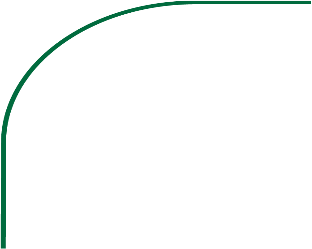 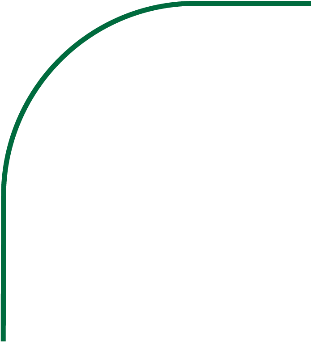 www.nsa.smm.lt
Prašymo atestuotis pateikimas (3)
Po prašymo pateikimo, Komisijos sekretorė, atsakydama į gautą pretendento laišką, jam išsiunčia  informaciją / instrukciją, apie būsimą atestaciją (posėdžio laikas, dokumentų ruošimas);
Psichologai (pretendentai) visais iškilusiais klausimais dėl atestacijos bendrauja su atestacijos komisijos sekretore Jurgita Bendoravičienė el. paštu arba telefonu: 
jurgita.bendoraviciene@nsa.smm.lt
+370 658 18 363.
Po prašymo atestuotis pateikimo
Apie paskirtą praktinės veiklos vertintoją besiatestuojantis psichologas informuojamas ne anksčiau kaip prieš 2 mėnesius iki atestacijos proceso pradžios.
Informacija apie paskirtą vertintoją psichologui pateikiama jo nurodytu el. paštu.
Įstaiga, kurioje vyksta psichologo vertinimas, gauna delegavimo raštą su paskirto vertintojo tel. nr., el. paštu ir kita informacija ir su juo susisiekia dėl vertinimo organizavimo. 
Nacionalinė švietimo agentūra atsiskaito su paskirtu vertintoju už vertinimo procedūras, tačiau maitinimo, pavėžėjimo išlaidų nekompensuoja.
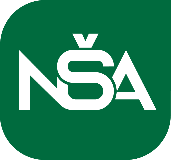 Pasibaigus atestatacijai
Po psichologo atestacijos pretendentas, įstaigos, kurioje jis dirba, vadovas, taip pat įstaigos, kurioje jis dirba, savininko teises ir pareigas įgyvendinanti institucija gauna komisijos sprendimą (komisijos posėdžio protokolo išrašą), jo pagrindu vadovas parengia įsakymą dėl  atitinkamos kvalifikacinės kategorijos suteikimo psichologui.
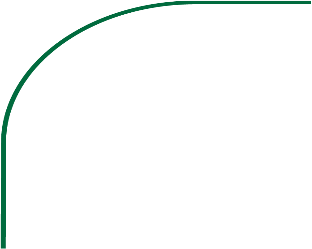 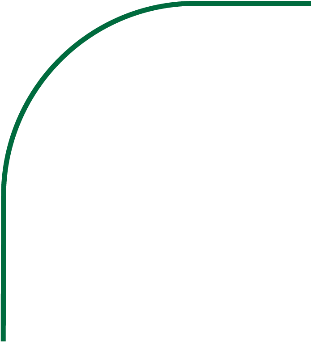 www.nsa.smm.lt
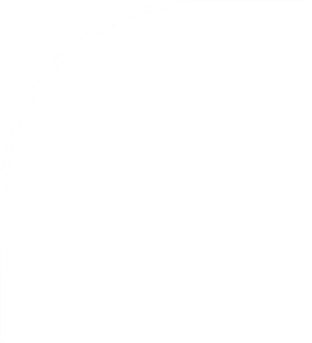 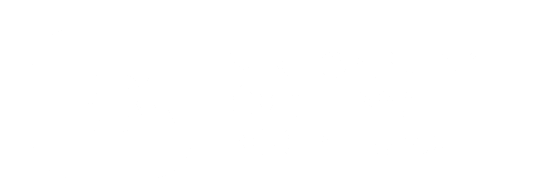 Laukiame klausimų 
Kontaktai: +370 623 16911, 
El. p. Audrone.Razmantiene@nsa.smm.lt
K. Kalinausko g. 7, Vilnius, LT-03106
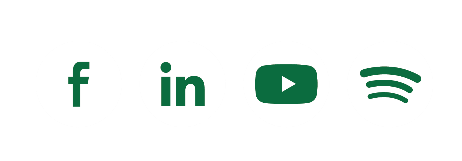 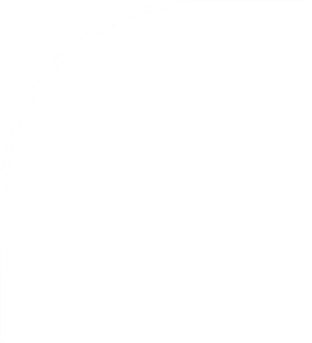